Informe Mensual, Junio 2015
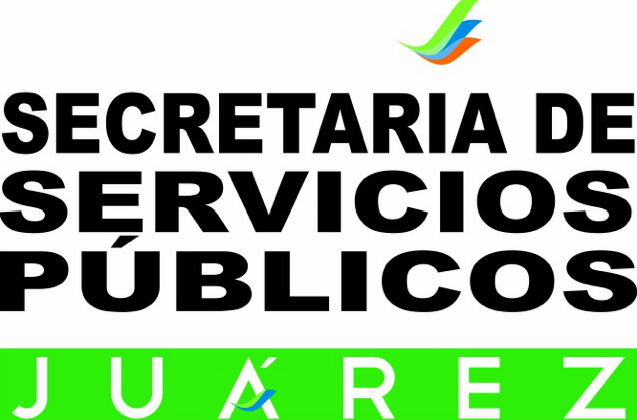 Administración 2012-2015
Distintivo de Progreso!
Dirección de Limpia
Barrido Manual
Se cumple regularmente con el Mantenimiento de las 8 avenidas principales, las cuales son:

Arturo B. de la Garza
Juárez- Apodaca
Juárez-Cadereyta
Ave. Teófilo Salinas
Juárez-San Mateo
Carr. Reynosa
Ave. Eloy Cavazos
Carr. San Roque
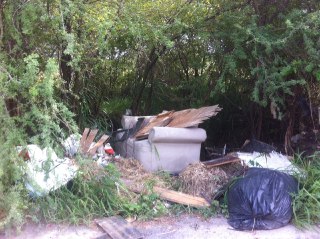 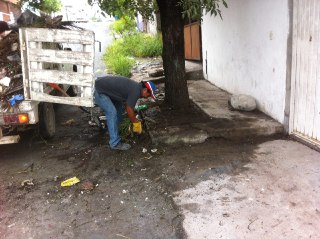 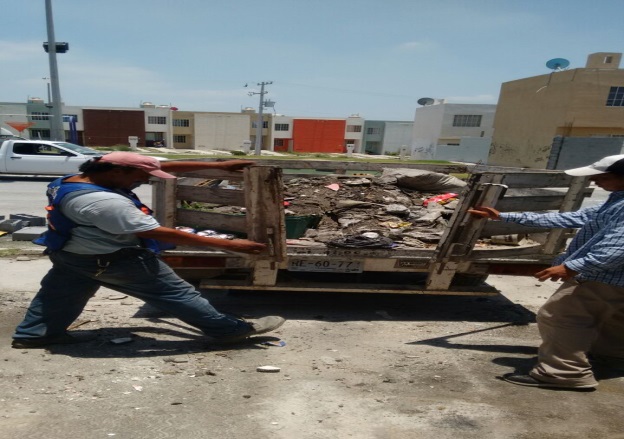 Coahuila 
18 de junio
Hacienda de Villa Juárez 18 de junio
Coahuila  18 de junio
Arcadia 26 de junio
Secretaría de Servicios Públicos, Admón. 2012-2015
Dirección de Limpia
Recolección
Tonelaje año anterior: 5,352 Ton.  Junio 2014
Tonelaje año anterior: 386 Ton. Junio 2014
SETASA 2015
MUNICIPIO 2015
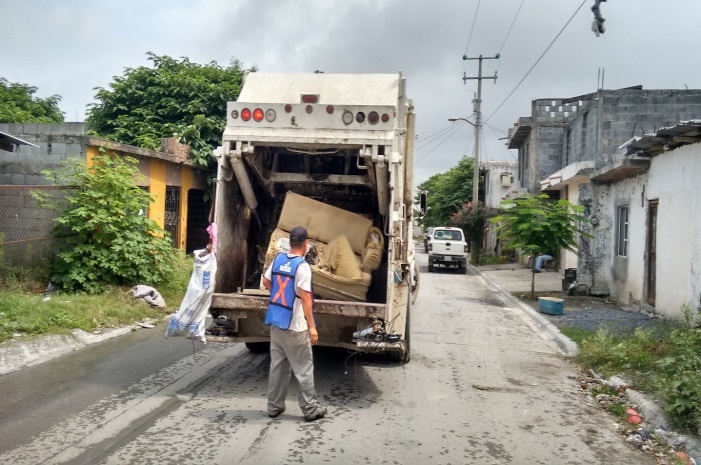 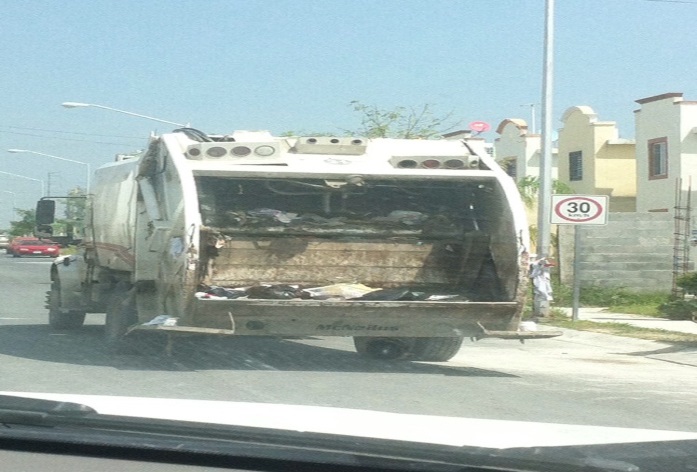 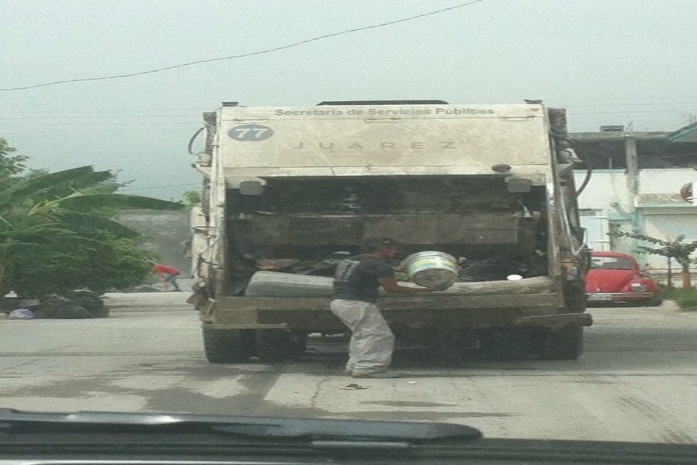 Colinas del Sol 24 de junio
Arboledas de San Roque 29 de Mayo
Ex. Hacienda el Rosario  29 de Mayo
Arboledas de San Roque 15 de junio
Monteverde 26 de junio
Secretaría de Servicios Públicos, Admón. 2012-2015
Dirección de Limpia
Pipas
Colonias atendidas:
Lomas del Sol
Las Carmelitas
Héctor Caballero
La Esperanza
San Antonio
Hda San Antonio 
San Mateo
Hda La Escondida
Burócratas de Gpe
Monte Kristal
Bosques de San Pedro
10 de Mayo
La Maestranza
Mirador de la Montaña
Los Valles 2º Sector
Charco Azul
Ejido Calderón
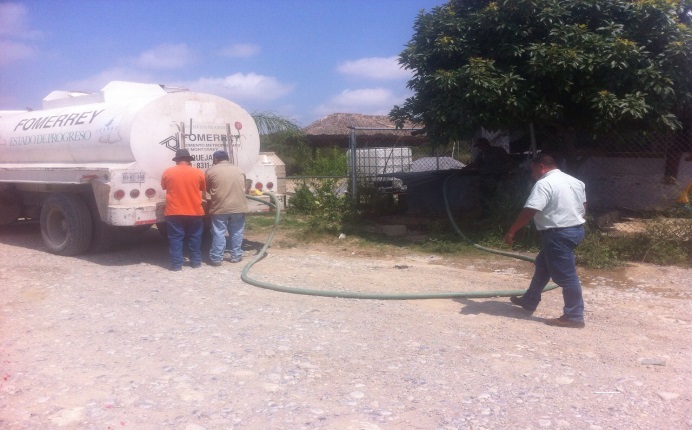 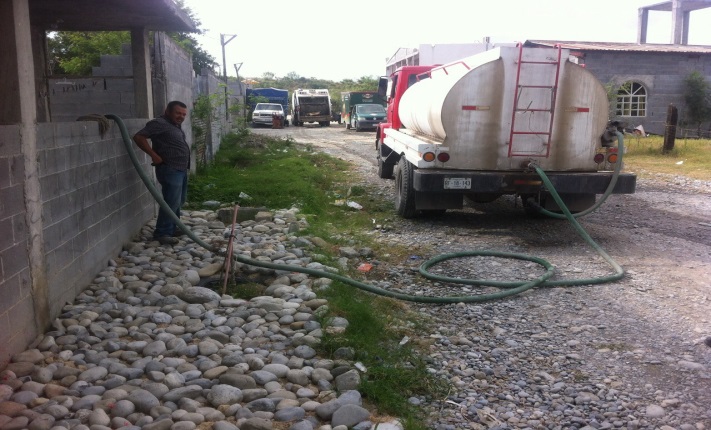 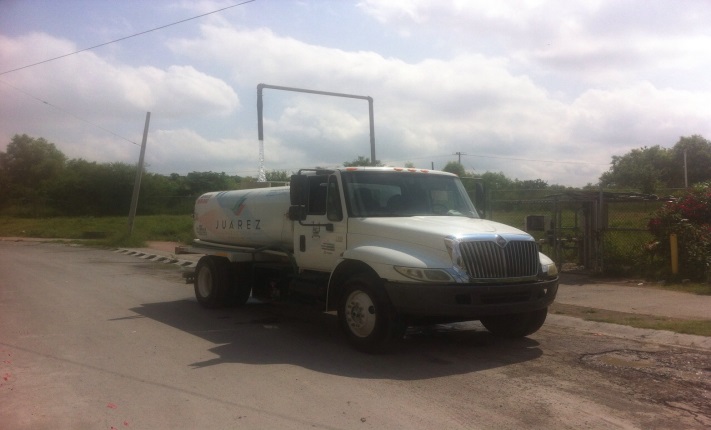 Lomas del Sol 
17 de junio
“Garza” Quinta Las Sabinas 22 de junio
Mirador de la Montaña 17 de junio
Secretaría de Servicios Públicos, Admón. 2012-2015
Dirección de Alumbrado
Mantenimiento de Luz Vapor de Sodio en Colonias
Instalación de Lámparas Led
Mantenimiento de Luz Vapor de Sodio
En las Colonias “Ex. Hacienda el Rosario”, “Villa Oriente” y “Quinta las Sabinas” se repararon 8 Circuitos en total.

En “Colonias Varias”, se repararon un total de 138 Circuitos.
Secretaría de Servicios Públicos, Admón. 2012-2015
Dirección de Alumbrado
Control de Reportes Atendidos en el Mes
En esté mes bajó la productividad en cuanto a los reportes Con Folio/Sin Folio, debido a fallas mecánicas que presentaron las diferentes unidades(Grúas).
Secretaría de Servicios Públicos, Admón. 2012-2015
Dirección de Alumbrado
Control de Evidencia
10 de Junio, Villas de Oriente
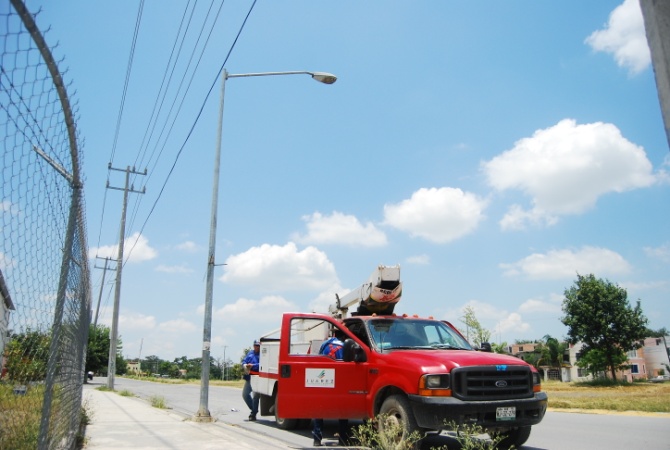 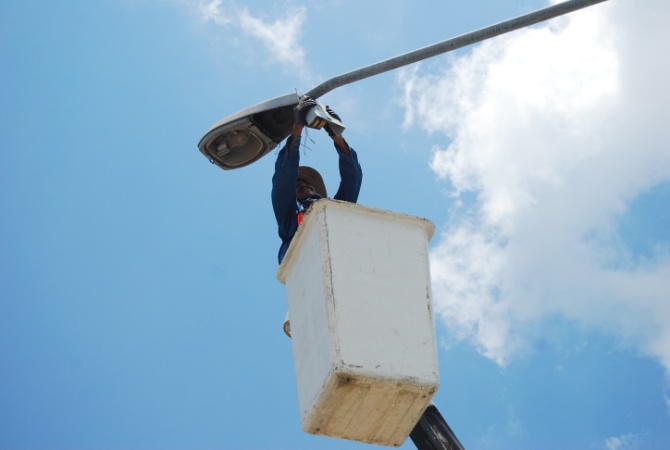 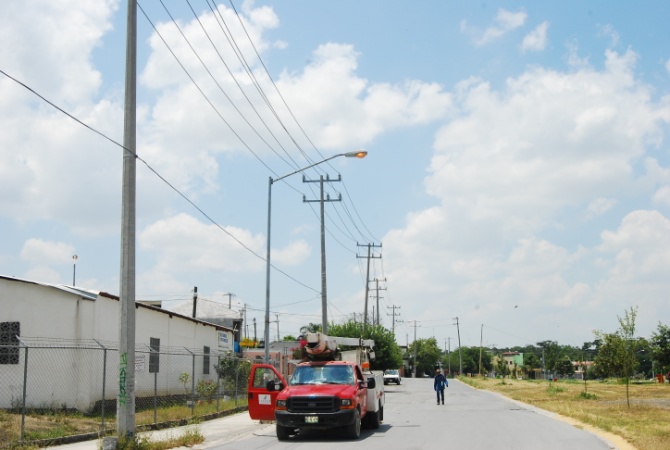 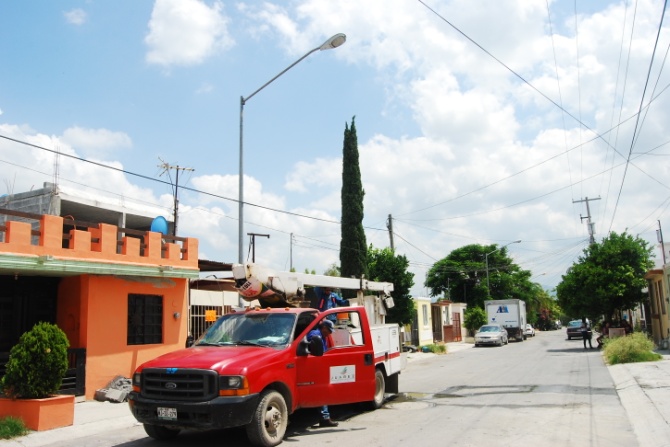 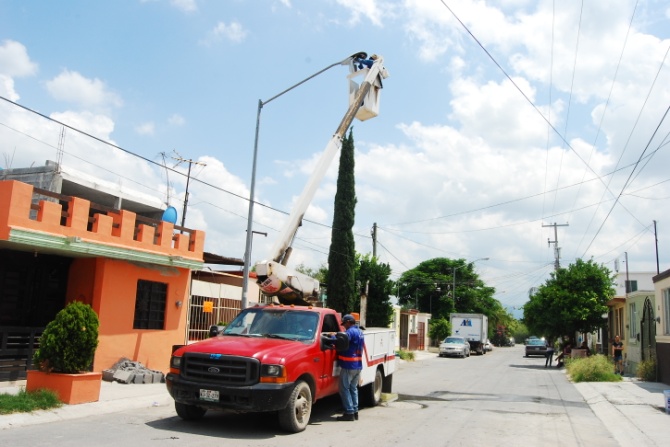 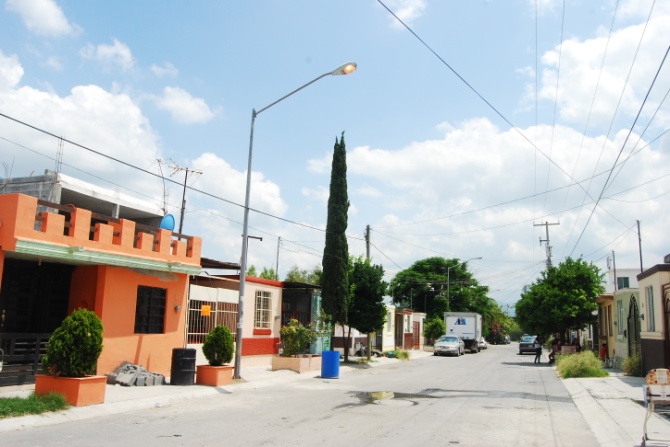 Secretaría de Servicios Públicos, Admón. 2012-2015
Dirección de Alumbrado
Control de Evidencia
27 de Junio, “Quinta Las Sabinas”
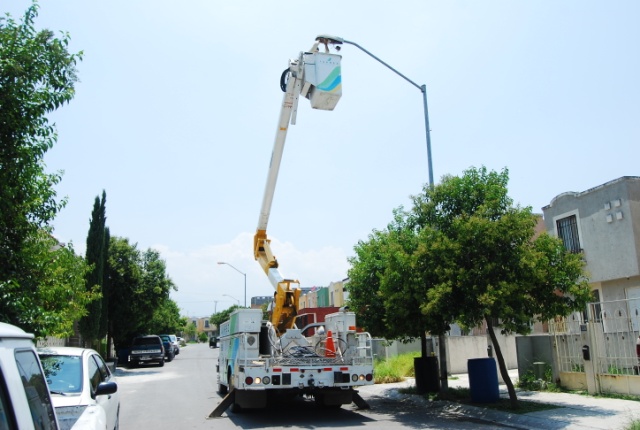 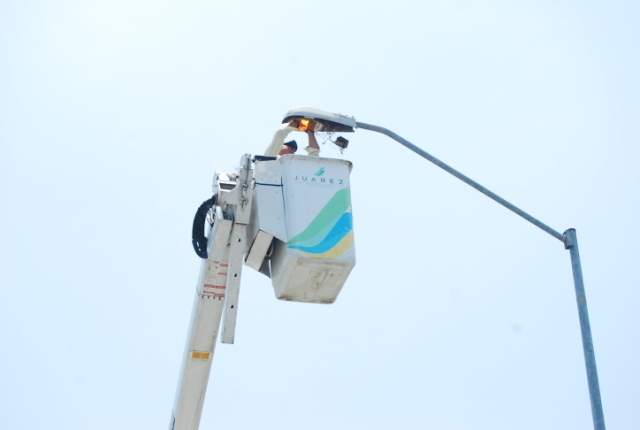 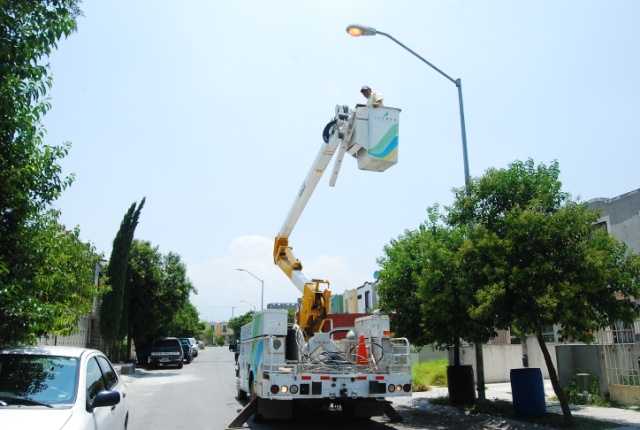 27 de Junio, “Ex. Hacienda el Rosario”
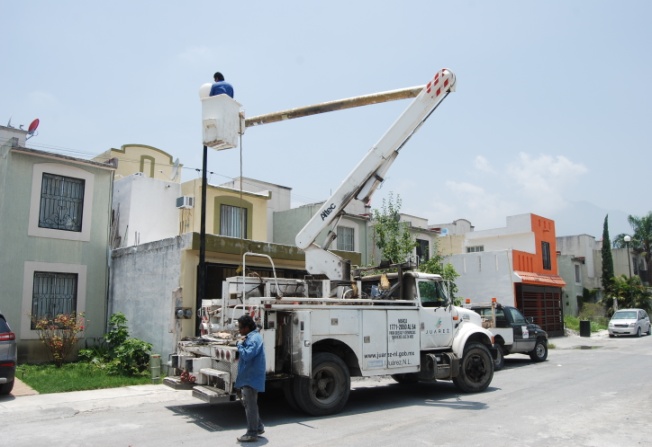 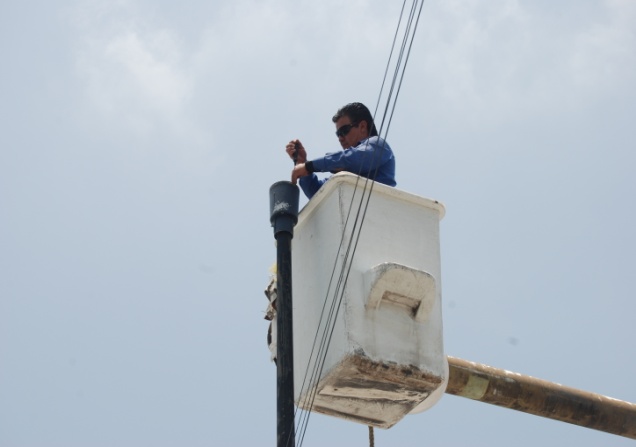 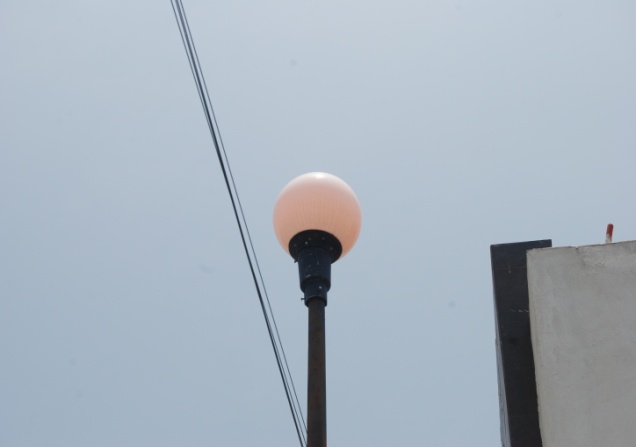 Secretaría de Servicios Públicos, Admón. 2012-2015
Parques, Ornato y Forestación
Áreas Atendidas, Hectáreas deshierbadas y sistema de riego
vs Junio 2014: 34.5 Hectáreas.
Secretaría de Servicios Públicos, Admón. 2012-2015
Parques, Ornato y Forestación
Áreas deshierbadas / metros deshierbados y colonias atendidas
Colonias Atendidas
Junio 2014: 
vs 65 Colonias Atendidas.
Se trabajo  en el diseño de jardín con plantas ornamentales para Juárez de rol, en  la Av. Pablo Livas, y en la poda de un Árbol de un jardín de niños en la Col. Reforma.
Parques, Ornato y Forestación
Forestación
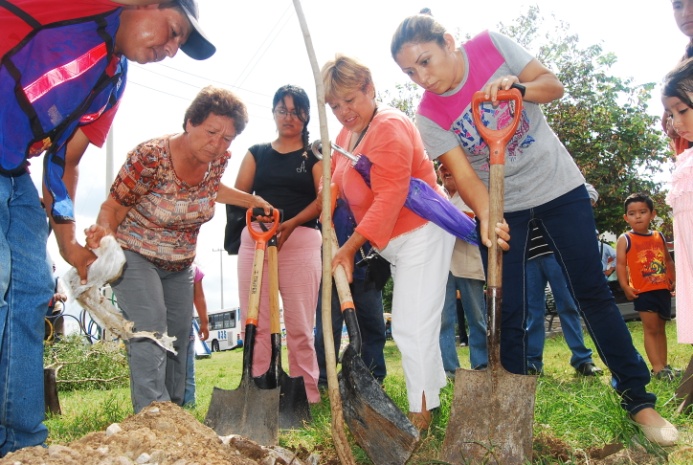 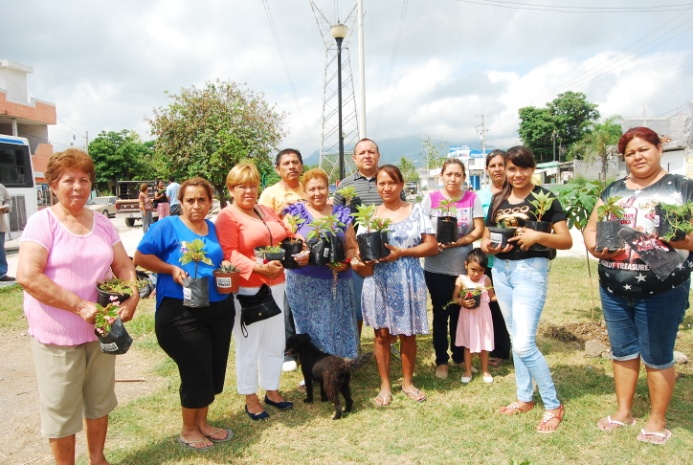 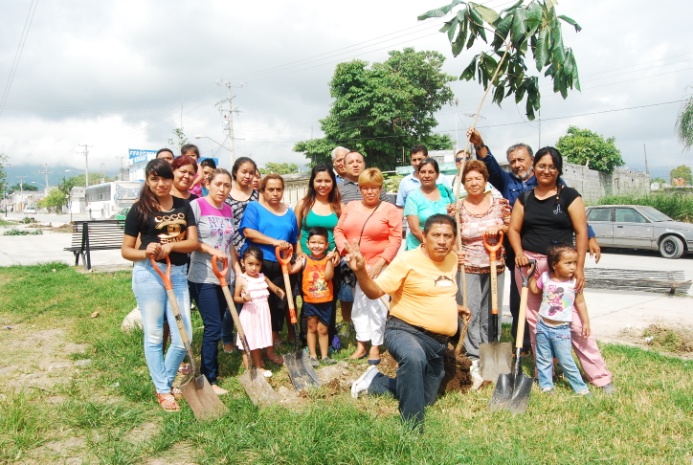 Secretaría de Servicios Públicos, Admón. 2012-2015
Parques, Ornato y Forestación
Forestación
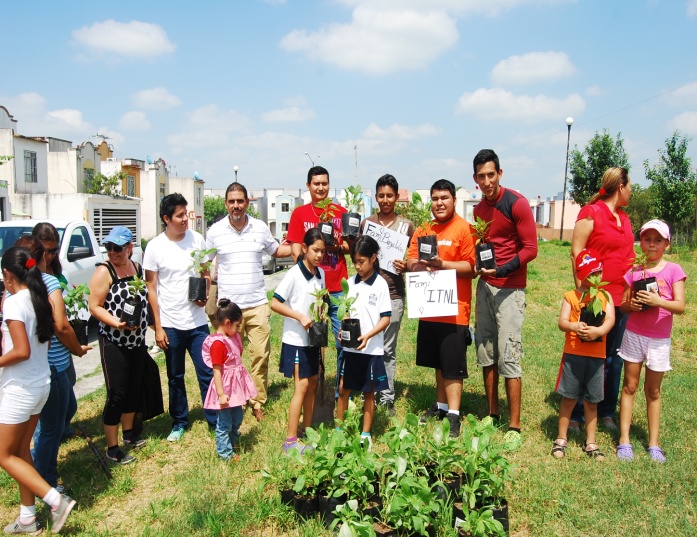 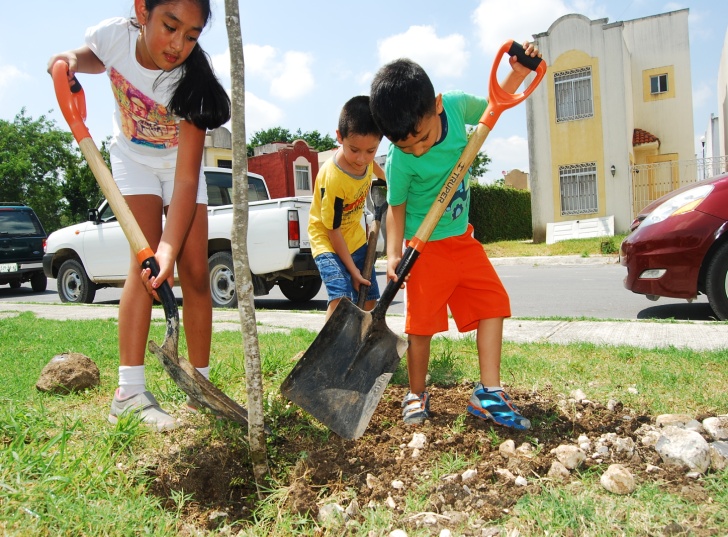 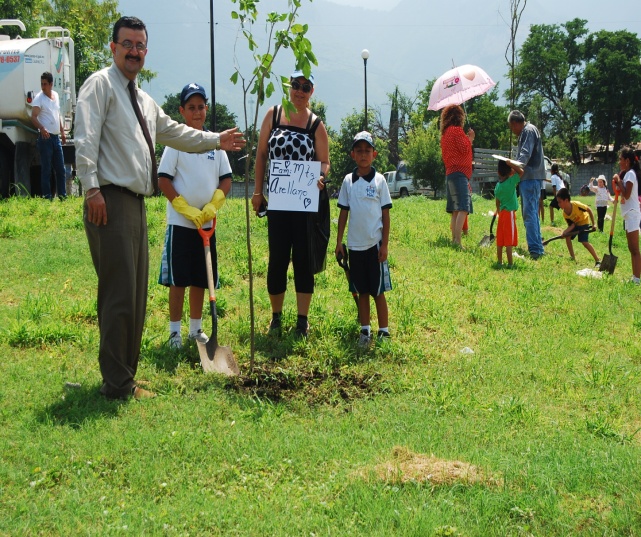 Secretaría de Servicios Públicos, Admón. 2012-2015
Parques, Ornato y Forestación
Trabajos Especiales
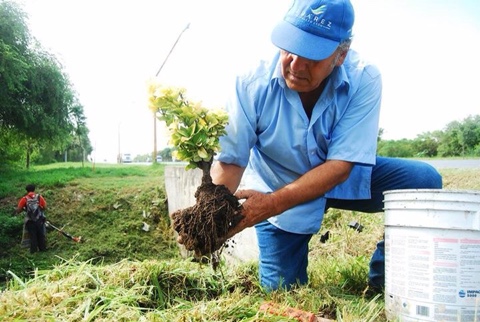 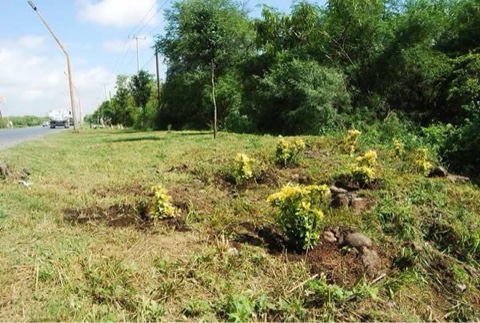 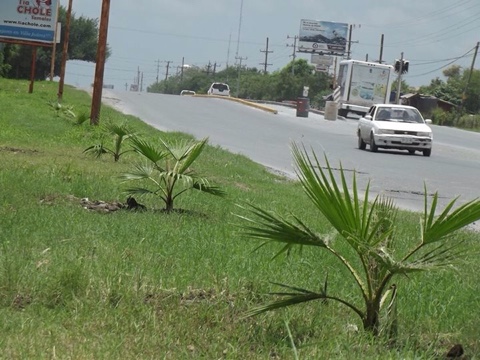 Secretaría de Servicios Públicos, Admón. 2012-2015
Parques, Ornato y Forestación
Datos Generales y Acciones Julio2015
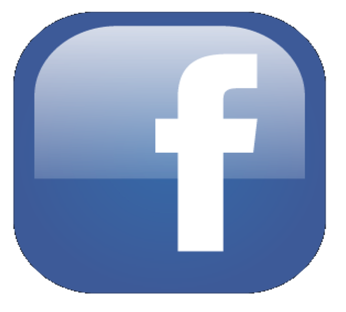 Se realizaron 8 Publicaciones de diferentes actividades en la pagina de Facebook de nuestra dirección. /Dirección de Parques, Ornato y Forestación, Juárez N.L.
Acciones para el mes de Julio 2015

1-. Valle Sur (Deshierbe de parques y camellones)
2-.  Paseo Santa Fe (Deshierbe de Canal, Áreas Verdes y Camellones)
3-. Quinta las Sabinas (Deshierbe de Áreas Verdes)
4-. Héroe de Nacozari (Deshierbe de Áreas Verdes, Camellones ) 
5-.Todos los Sectores de Santa Mónica  (Deshierbe de Plazas, de Áreas Verdes y Camellones) 
6-. Forestación en plaza publica Col. Los Cometas en conjunto con desarrollo sustentable
Secretaría de Servicios Públicos, Admón. 2012-2015
Parques, Ornato y Forestación
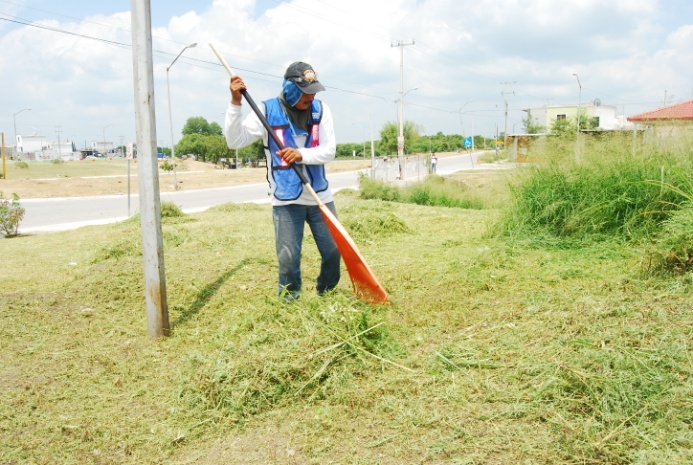 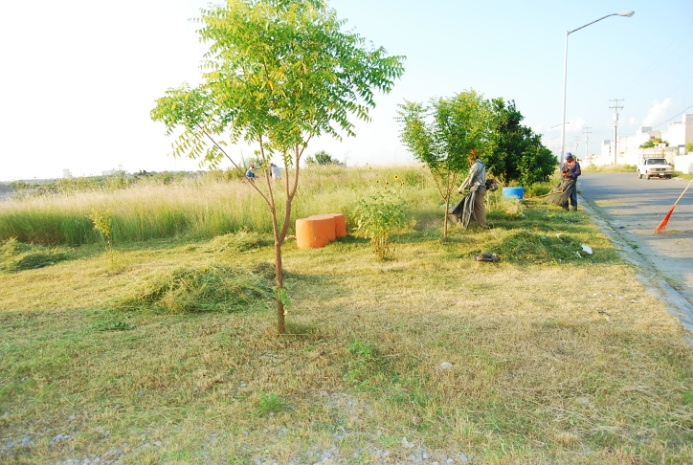 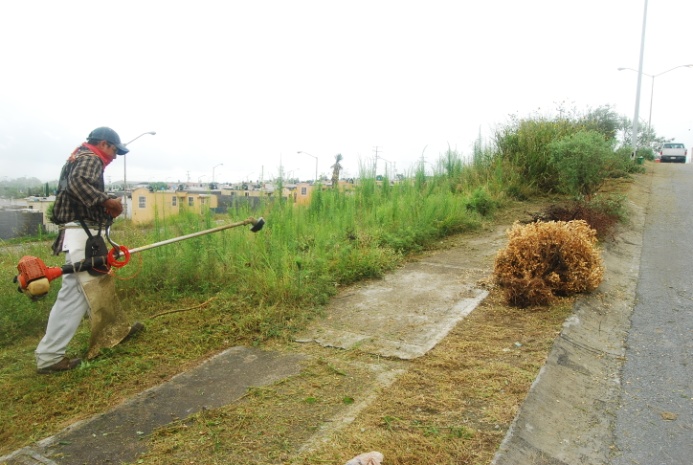 4 De Junio Terranova Residencial
4 De Junio San Miguelito
23 De Junio Las Lomas
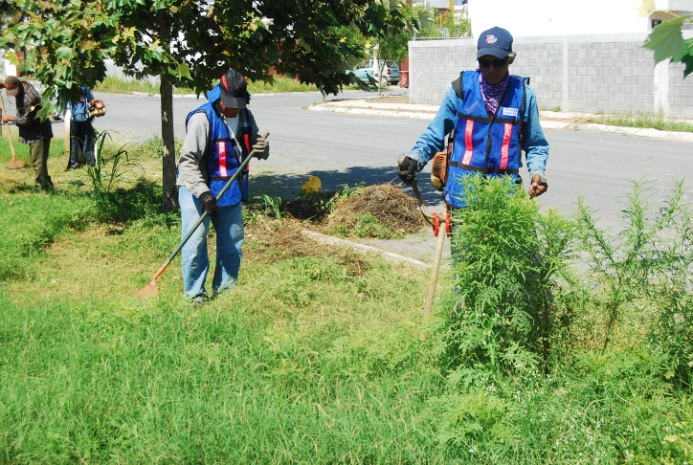 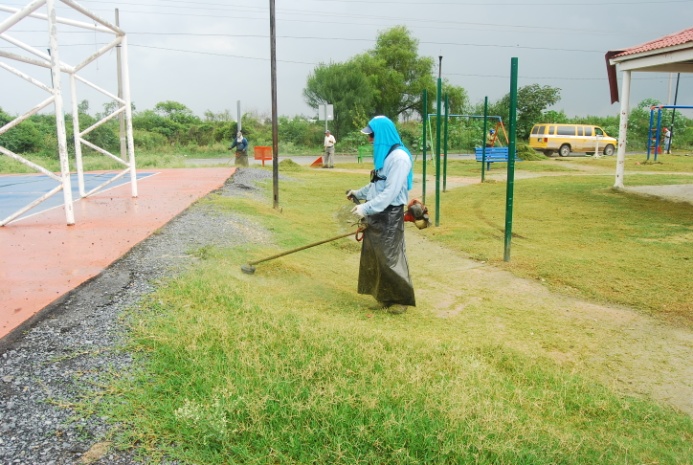 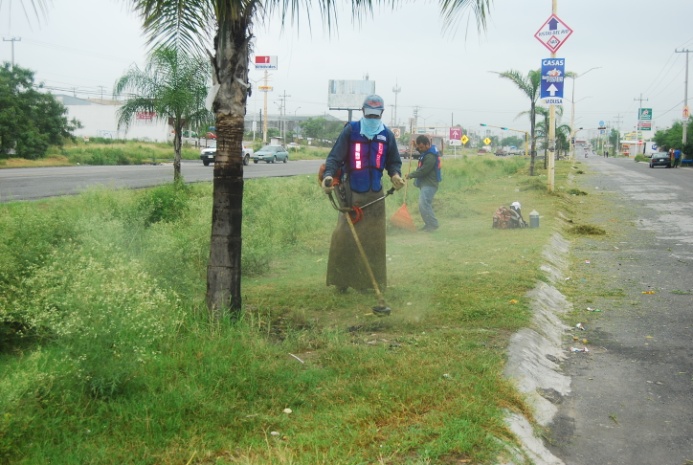 22 De Junio Av. Teófilo Salinas
23 De Junio Los Naranjos
1 De Junio Paseo Andaluz
Secretaría de Servicios Públicos, Admón. 2012-2015
Parques, Ornato y Forestación
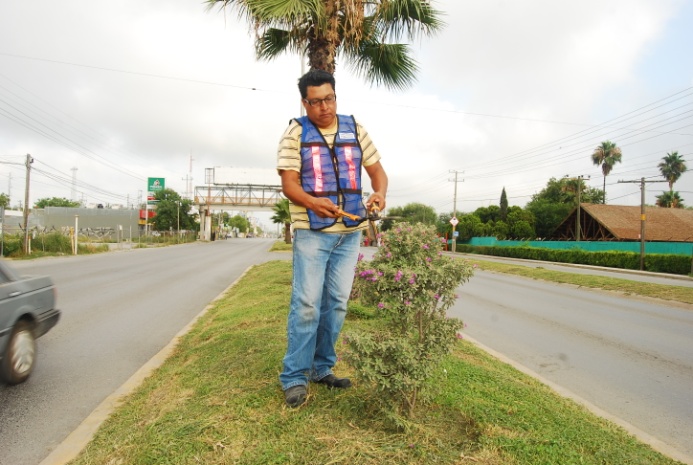 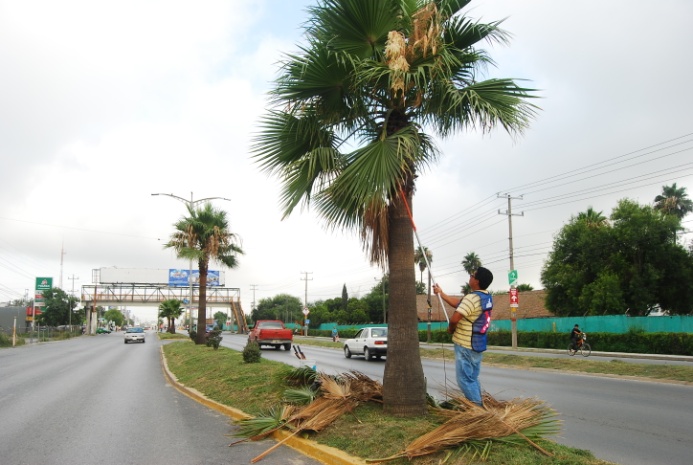 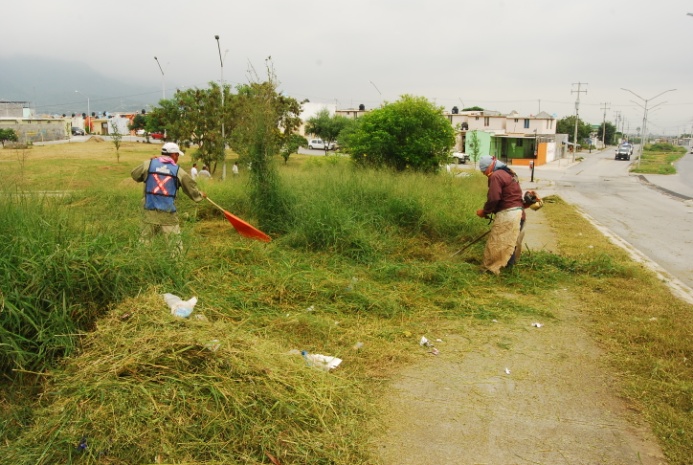 30 De Junio, Poda de Cenizos en Camellón Central Arturo B. de la Garza
30 De Junio, Poda de Palmas  en Camellón Central Arturo B. de la Garza
29 De Junio Santa Mónica 13vo. Y 14vo. Sector
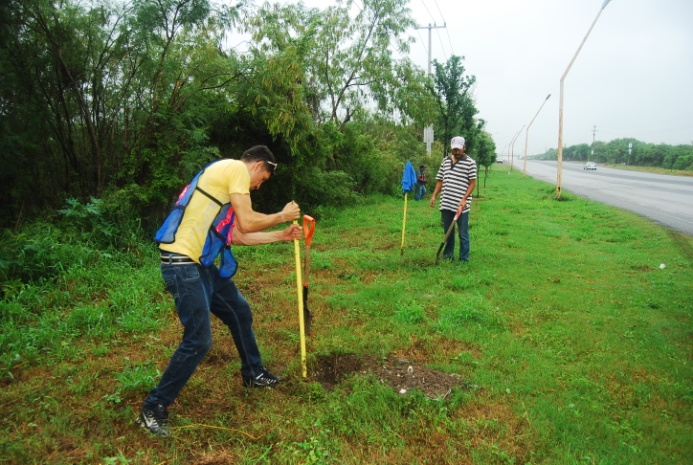 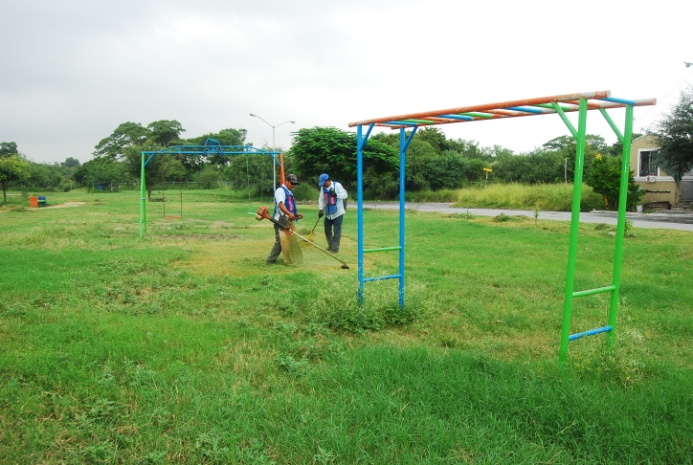 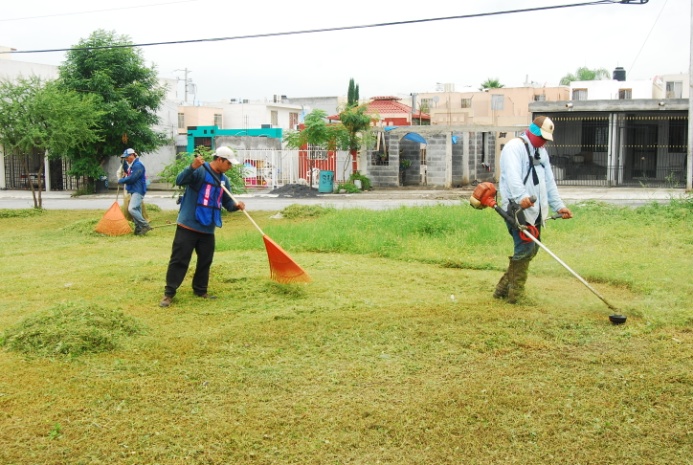 22 De Junio Carretera Juárez-Cadereyta
22 De Junio Villas de Oriente
22 De Junio Fuentes de Juárez
Secretaría de Servicios Públicos, Admón. 2012-2015
Mantenimiento Público
Instalación de juegos infantiles
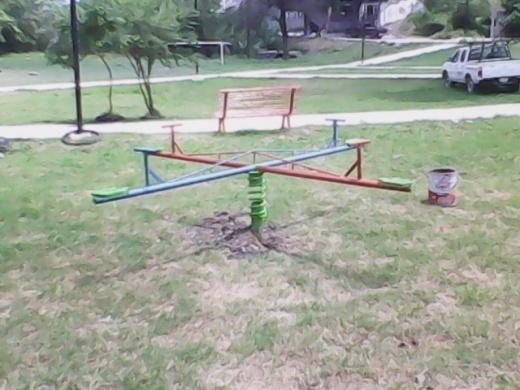 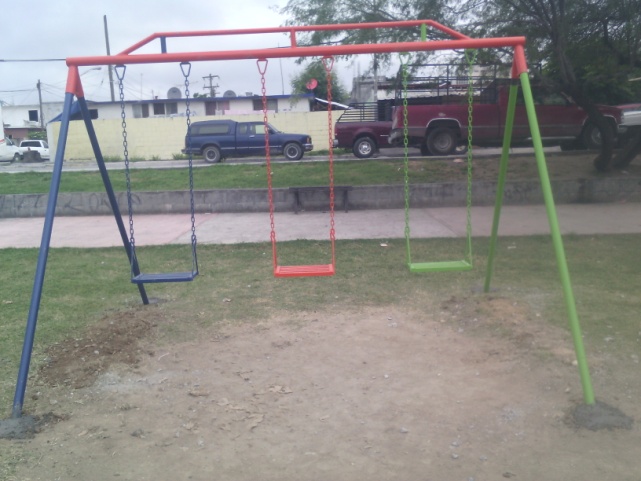 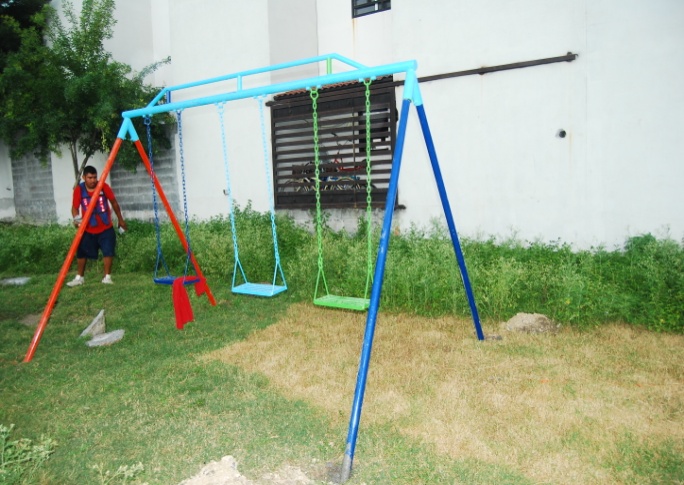 Plaza, Col. San Antonio 3 de Junio
Infonavit Benito Juárez 9 de Junio
Punta Esmeralda Norte 16 de junio
Secretaría de Servicios Públicos, Admón. 2012-2015
Mantenimiento Público
Instalación de toldos y entarimado
La Escondida
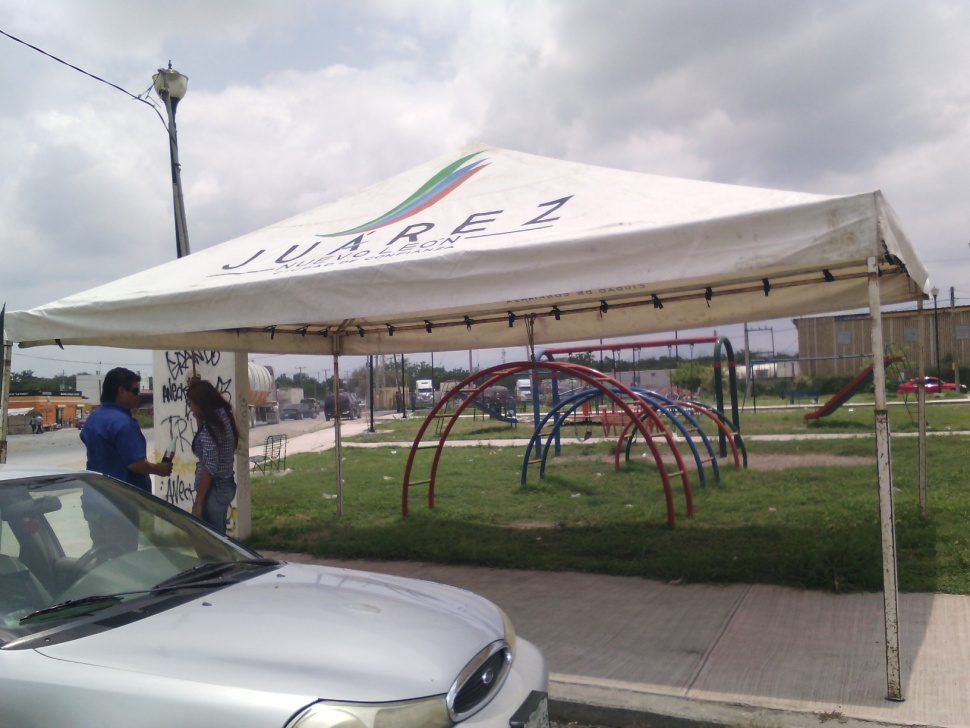 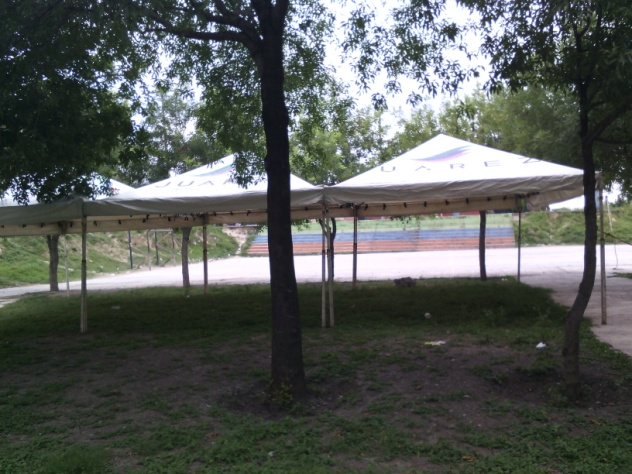 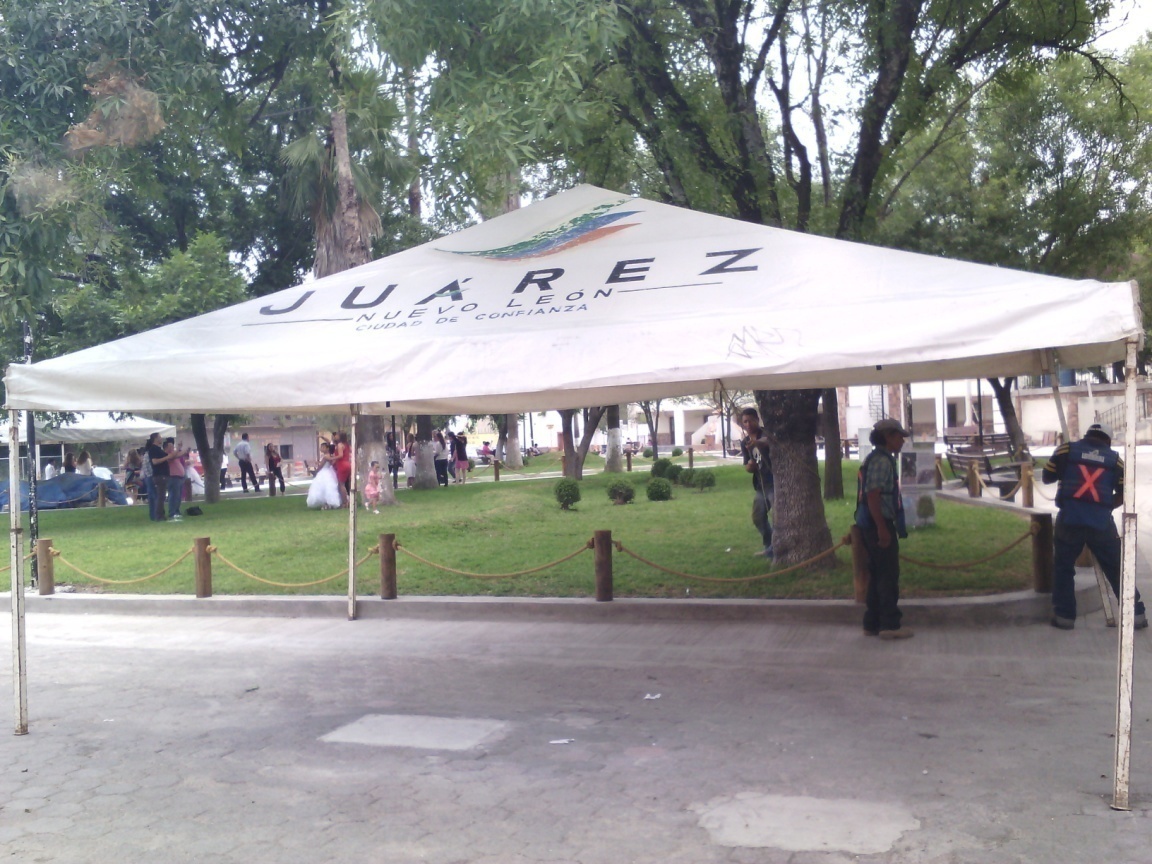 Inf. Benito Juárez
Plaza Principal
Secretaría de Servicios Públicos, Admón. 2012-2015
Mantenimiento Público
Acciones realizadas con Maquinaria
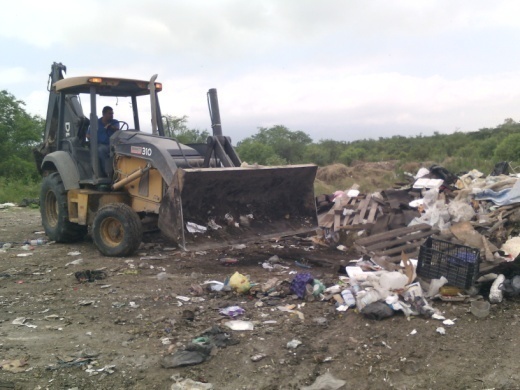 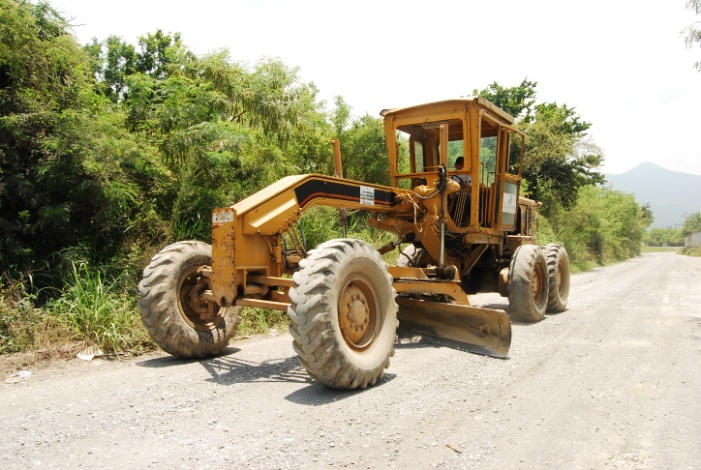 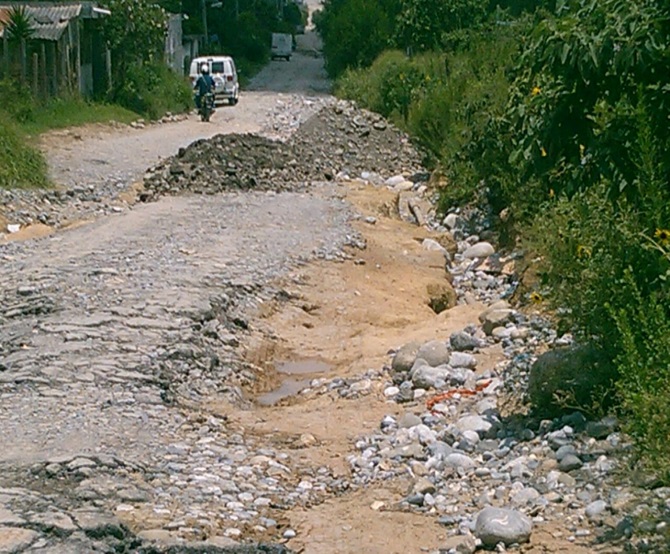 30 de Junio Col. San Mateo
4 de Junio Tiradero, Col. La Esperanza
Lomas del Sol
Secretaría de Servicios Públicos, Admón. 2012-2015
Mantenimiento Público
Trabajos realizados en Plaza Principal de San Mateo.
Se apoyo con la elaboración de arbotantes para luminarias

 Instalación de árboles en el jardín

 Viajes de tierra para el relleno

 Retiro de escombro
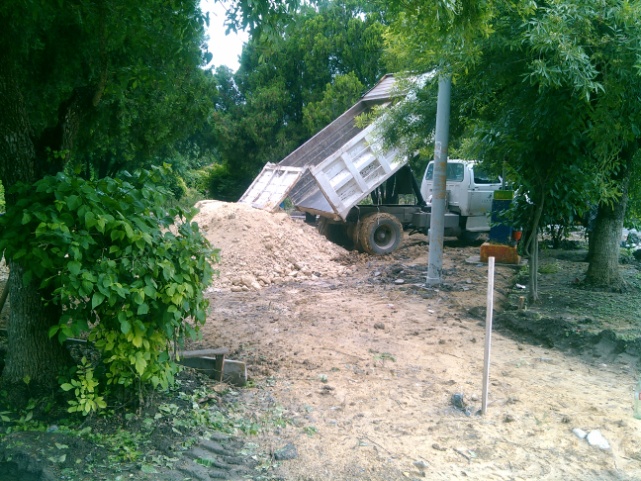 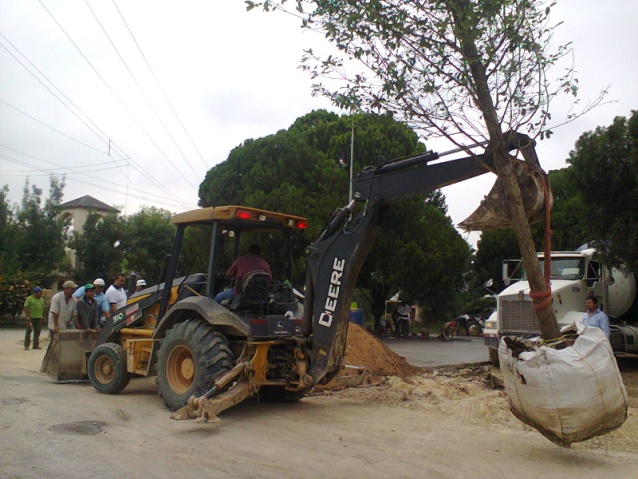 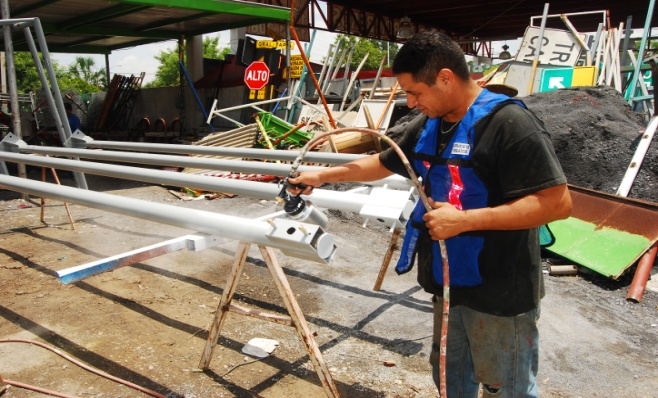 Secretaría de Servicios Públicos, Admón. 2012-2015